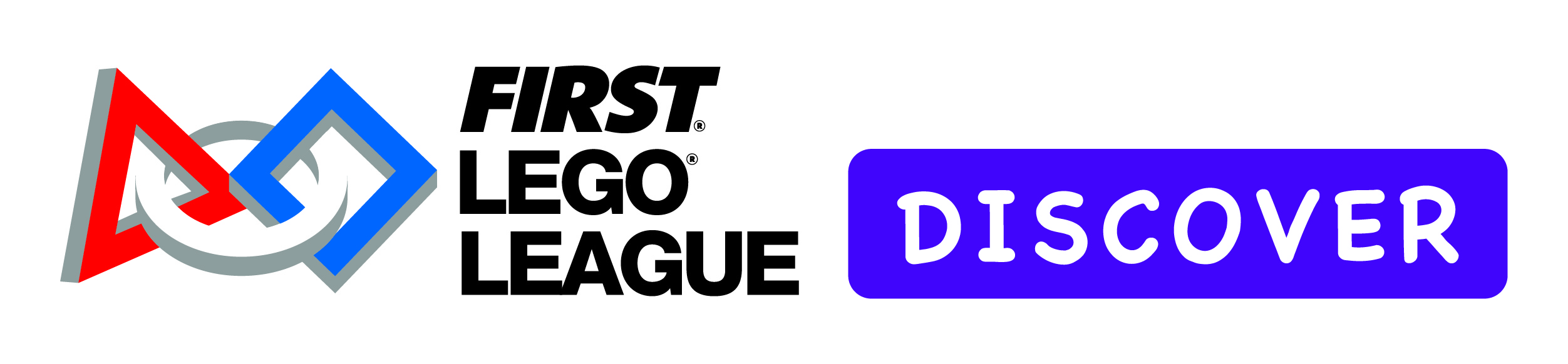 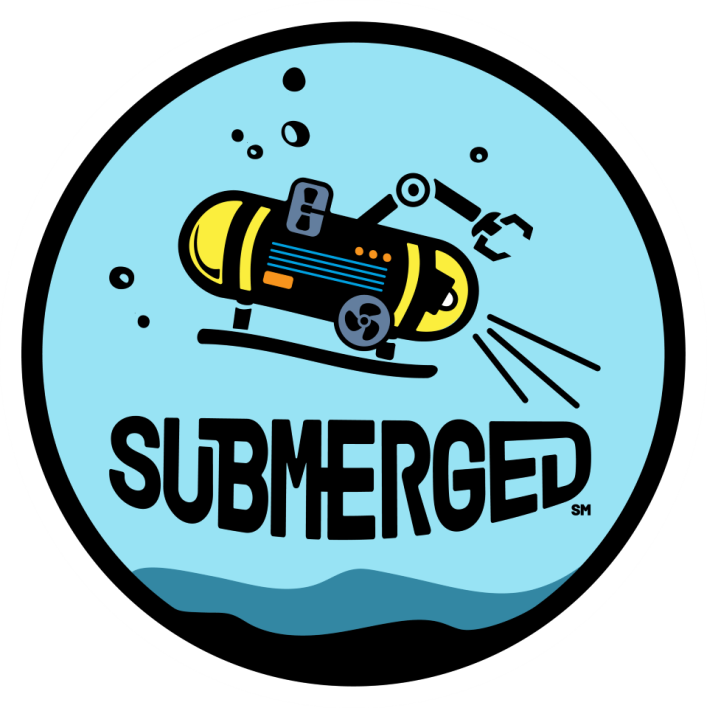 Student Name______________________
Family Engagement Activity Student Page
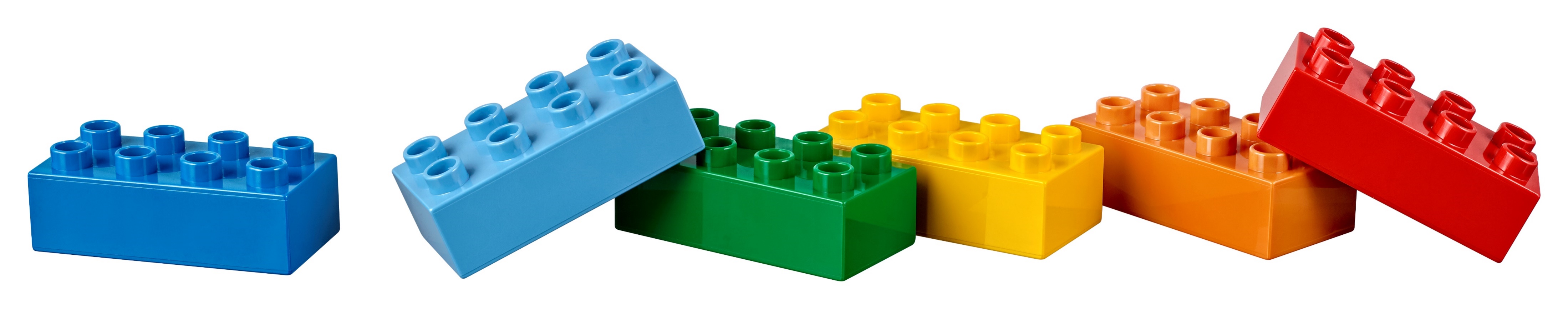 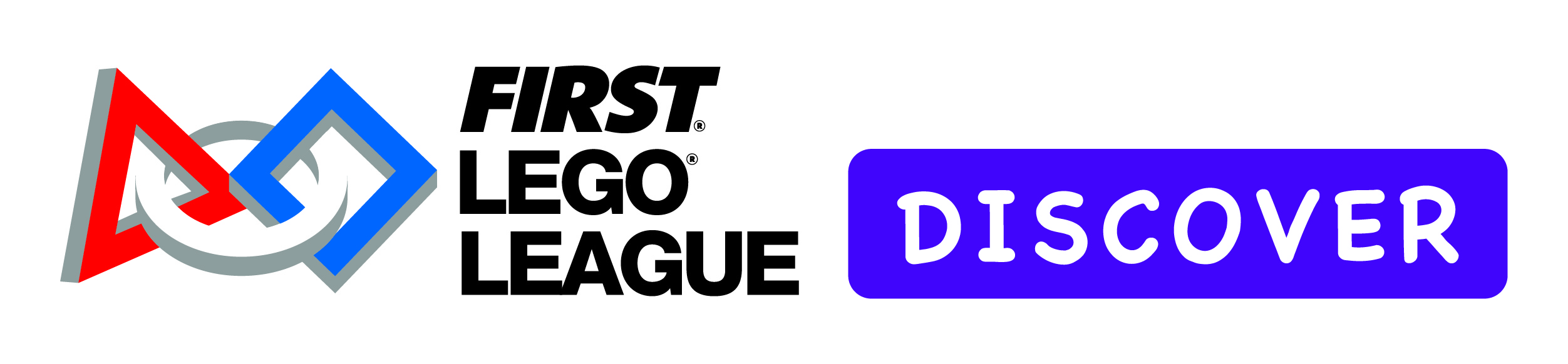 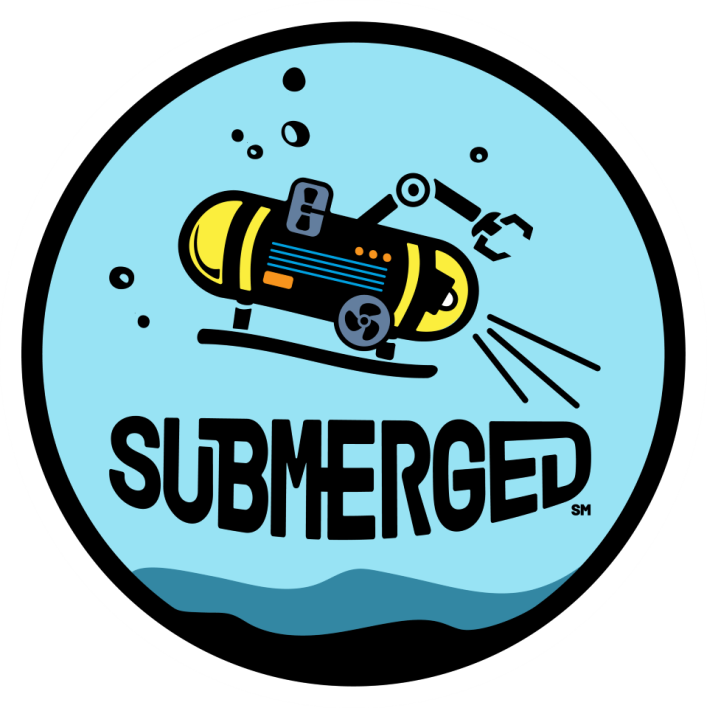 Student Name______________________
Family Engagement Activity Student Page
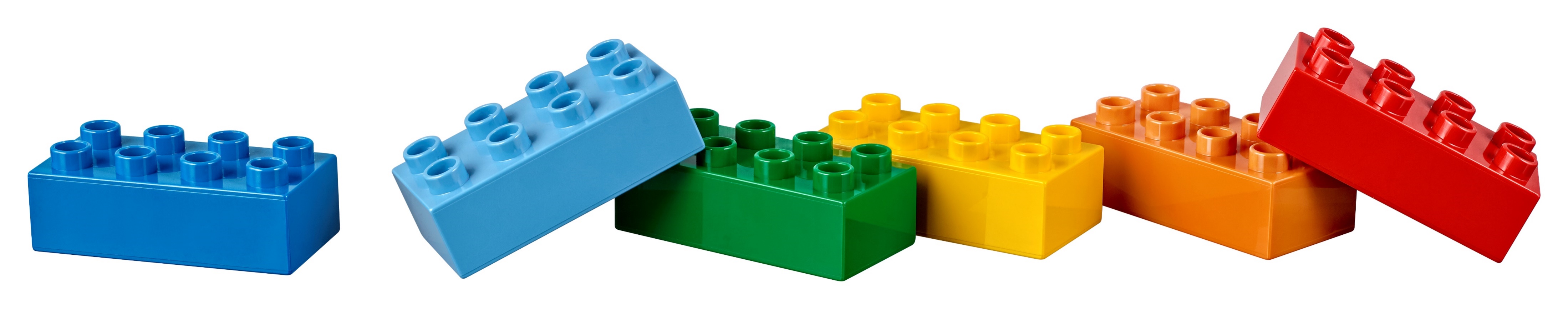 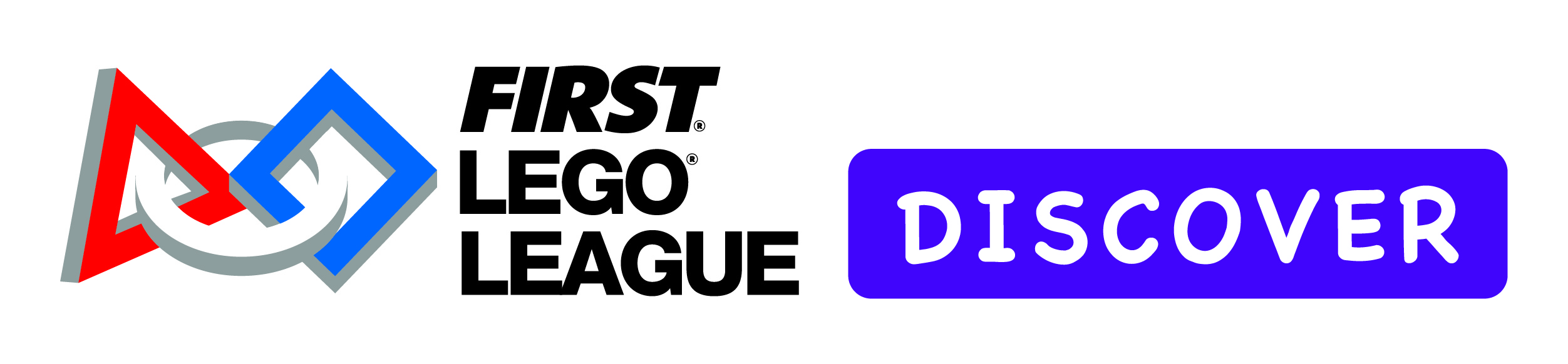 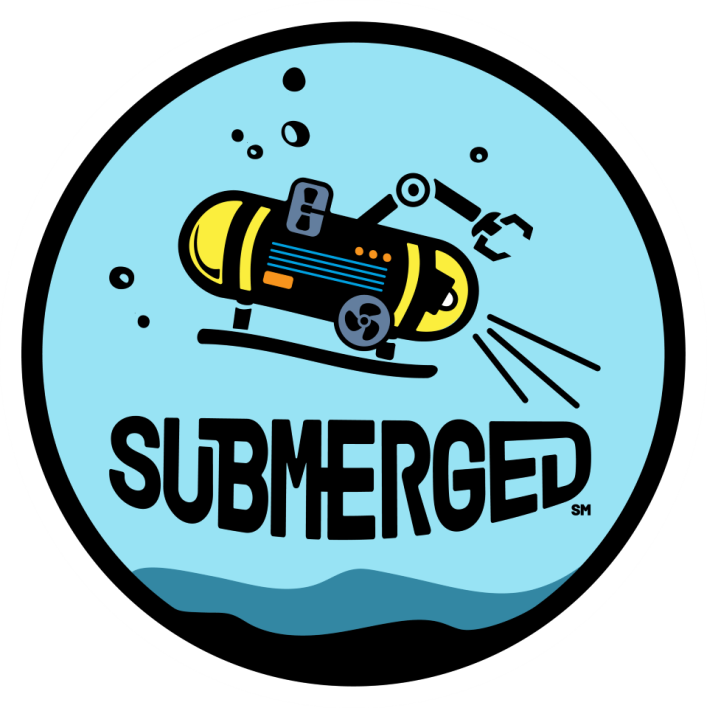 Student Name______________________
Family Engagement Activity Log
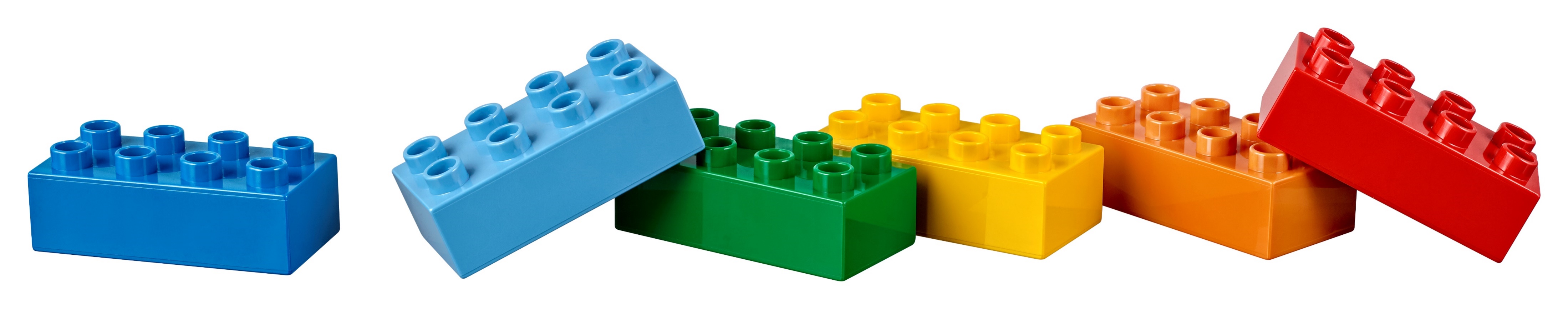 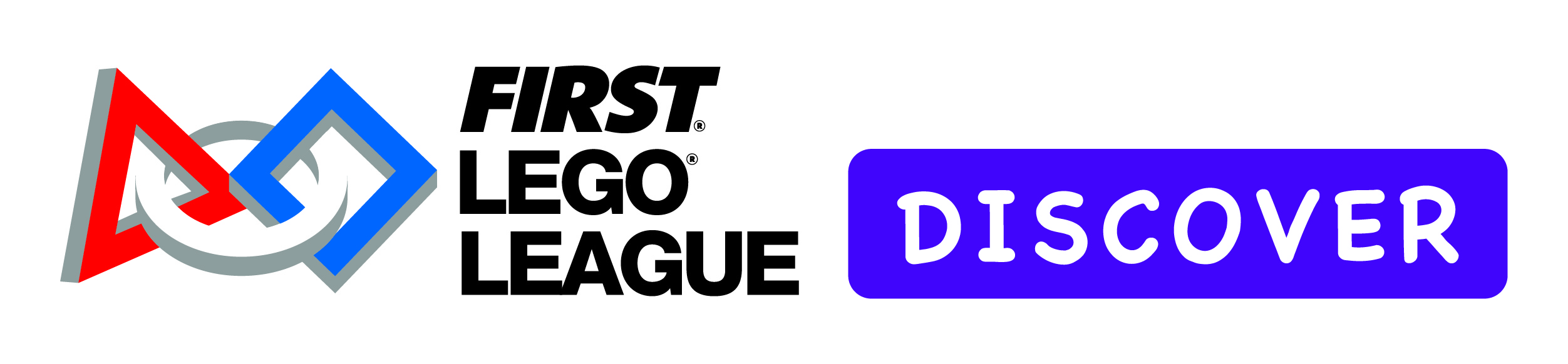 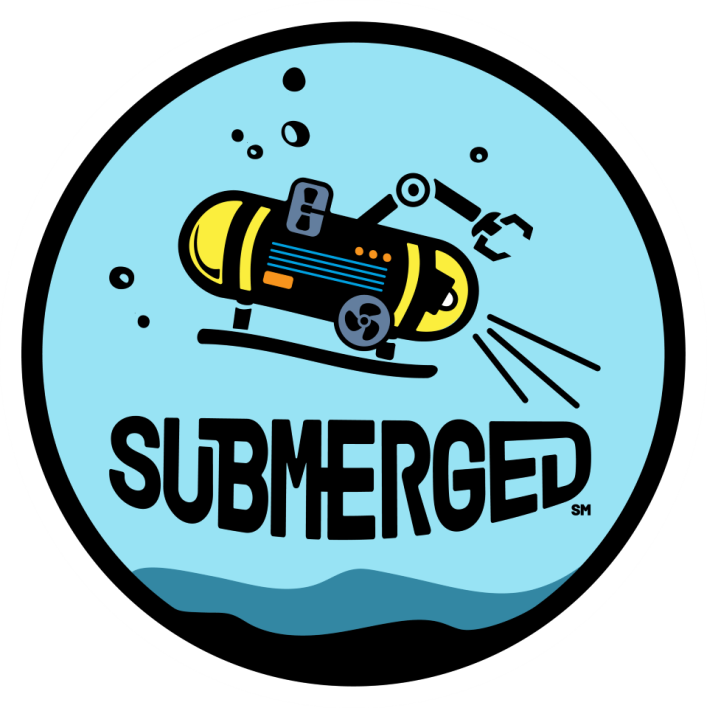 Student Name______________________
Family Engagement Activity Log
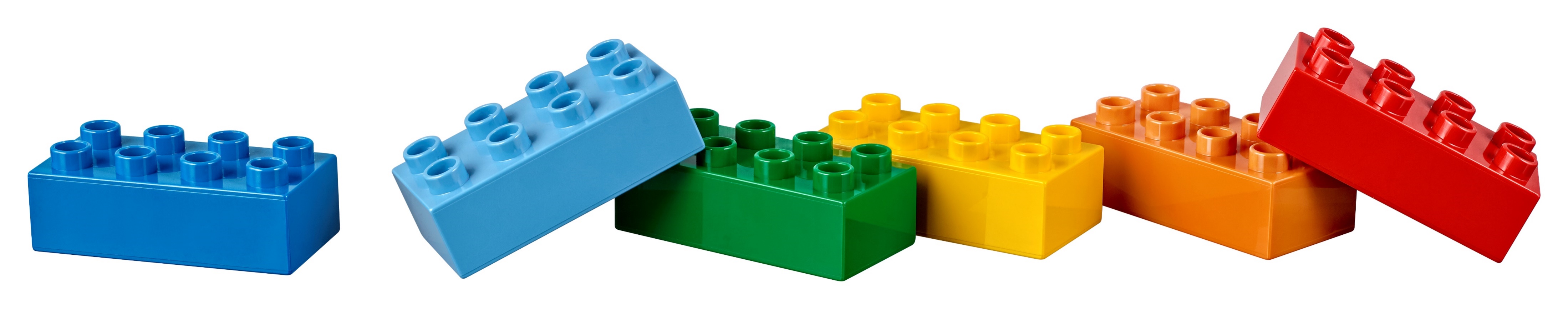